Ordering VIIRS Active Fire and Geolocation Files from NOAA CLASS
Introduction
Active Fire (AF) product and Geolocation (GMTCO) files are ordered separately on CLASS, i.e. following different web pages
In the following slides, only screen shots for fire products are shown.  Those for GMTCO are similar
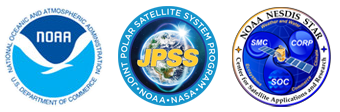 Ordering Fire and GMTCO files from CLASS (https://www.class.ncdc.noaa.gov)
Select JPSS VIIRS Products (Granule)(JPSS_GRAN) (for Fire) or  JPSS Visible Infrared Imaging Radiometer Suite Sensor Data Record (VIIRS_SDR) (for GMTCO) from the drop-down list at the top of the CLASS page and click GO;
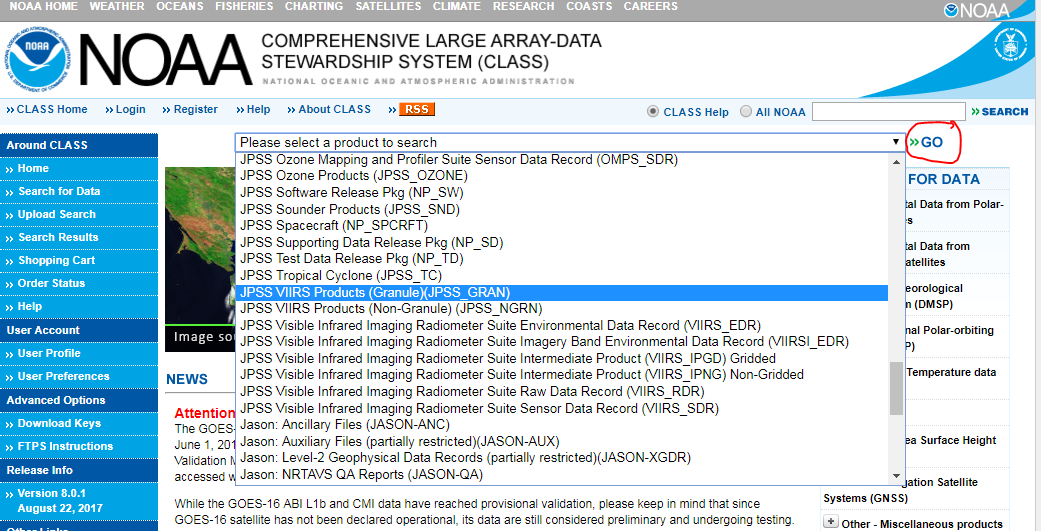 3
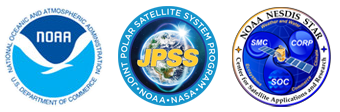 Ordering Fire and GMTCO files from CLASS (https://www.class.ncdc.noaa.gov)
On the resulting page select the desired geographic area from the map and the date/time period;
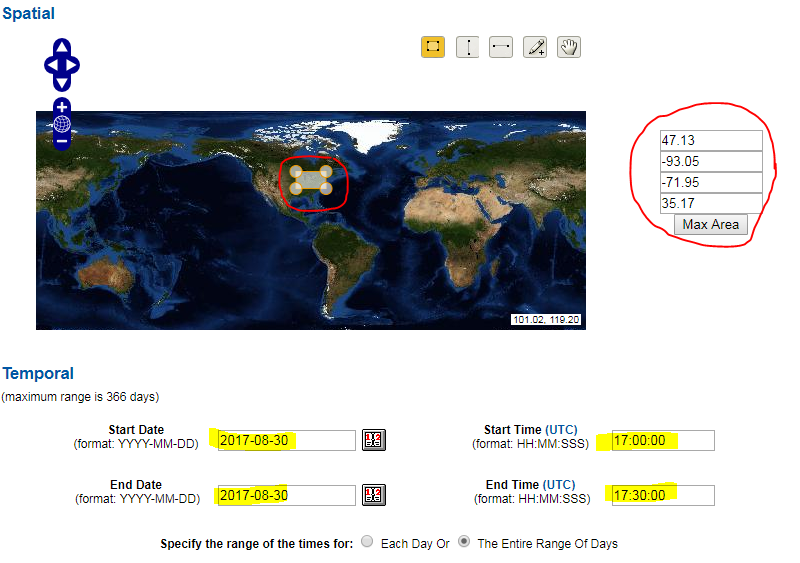 4
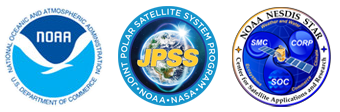 Ordering Fire and GMTCO files from CLASS (https://www.class.ncdc.noaa.gov)
Select VIIRS Active Fires EDR or VIIRS Moderate Bands SDR Terrain Corrected Geolocation (GMTCO) (public 02/07/2012) from the Datatype section under Advanced Search;
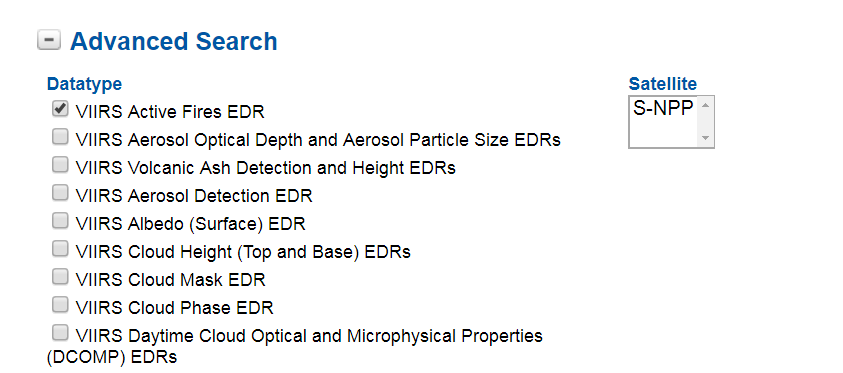 5
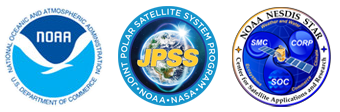 Ordering Fire and GMTCO files from CLASS (https://www.class.ncdc.noaa.gov)
Click the Search or the Quick Search & Order button depending on the volume (small/large) of order;
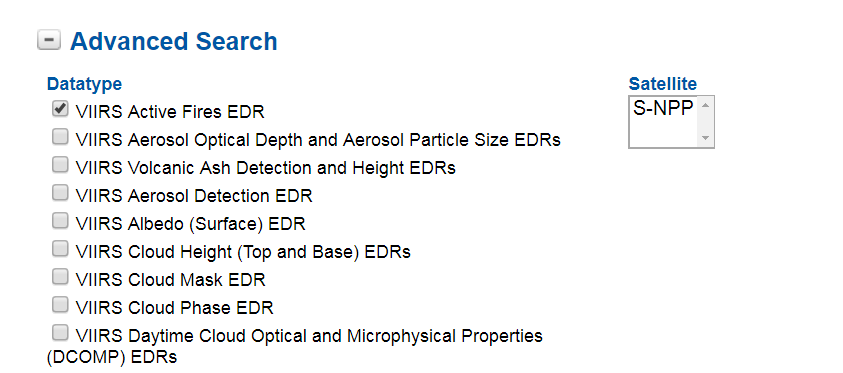 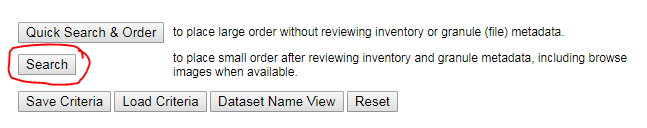 6
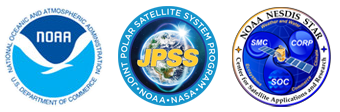 Ordering Fire and GMTCO files from CLASS (https://www.class.ncdc.noaa.gov)
On the page that opens select the files you want from the list; 
Fire filenames will start with the string AF_
GMTCO filenames will start with the string GMTCO_
Selection can be made manually or by using the Select Page, Unselect Page buttons, or the Select datasets… drop down menu
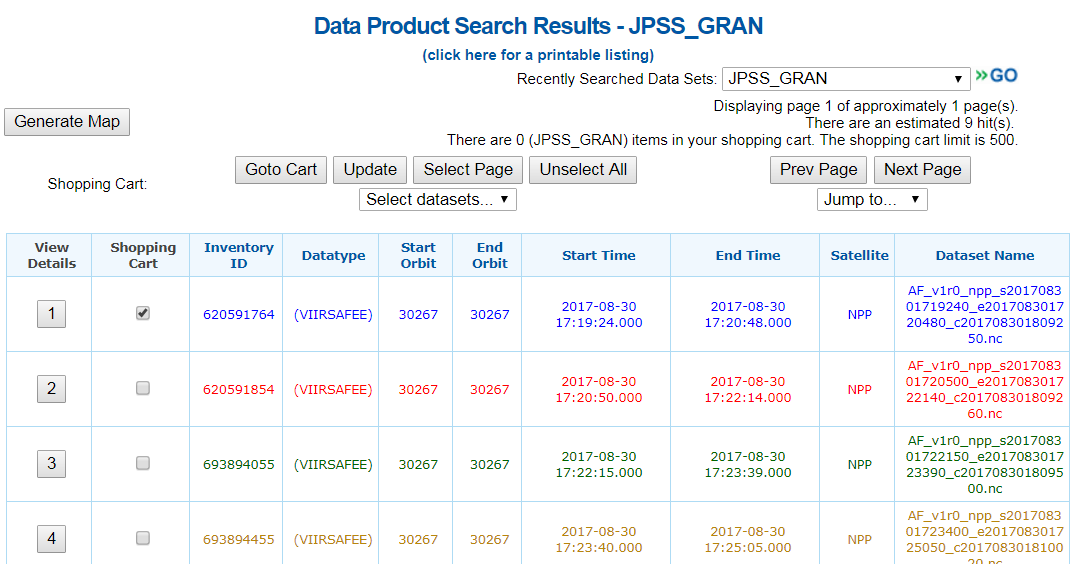 7
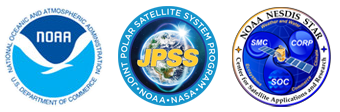 Ordering Fire and GMTCO files from CLASS (https://www.class.ncdc.noaa.gov)
You can also plot a map of the actual area covered by the individual files in the list by clicking the Generate Map button;
After selecting the files click Goto Cart;
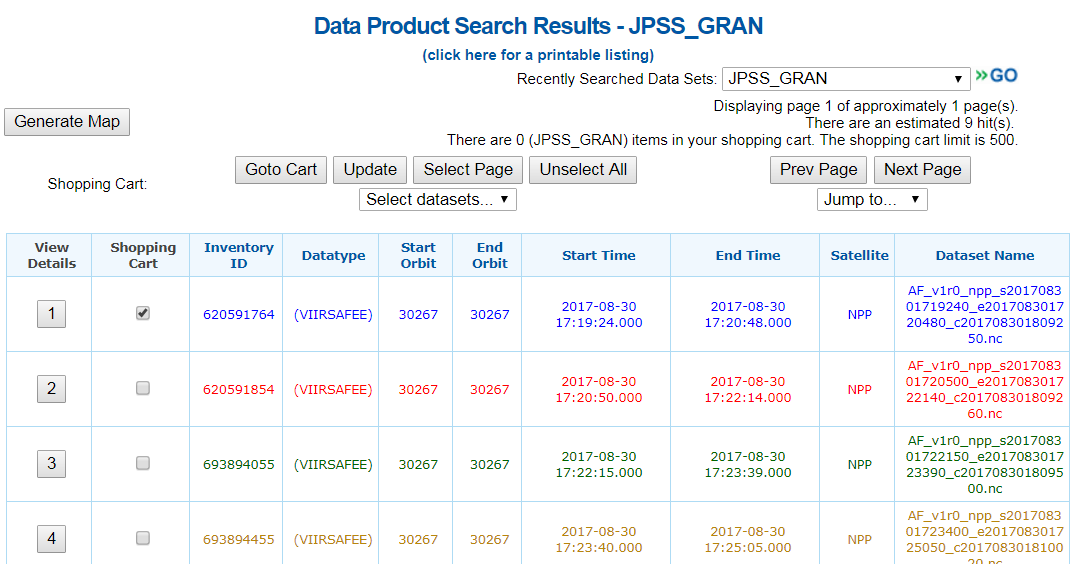 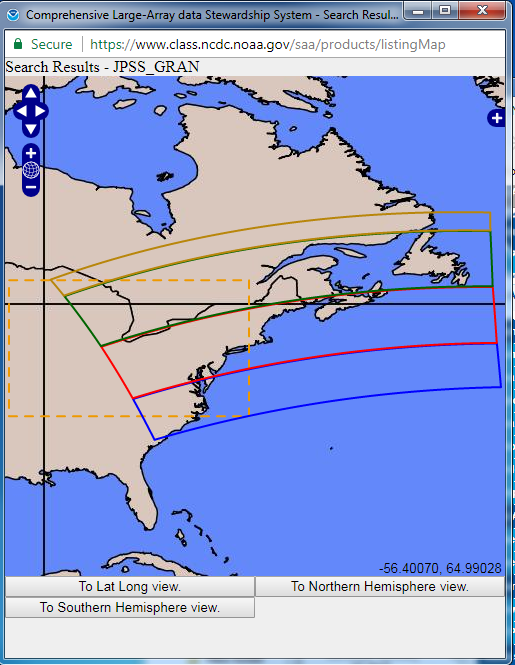 8
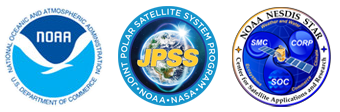 Ordering Fire and GMTCO files from CLASS (https://www.class.ncdc.noaa.gov)
On the Shopping Cart page check the file selection again if needed and click the Place Order (for fire) button to place your order;
IMPORTANT: For ordering you must be registered at CLASS and must be logged in. You can register by clicking the Register button or menu and log in by clocking the Login menu.
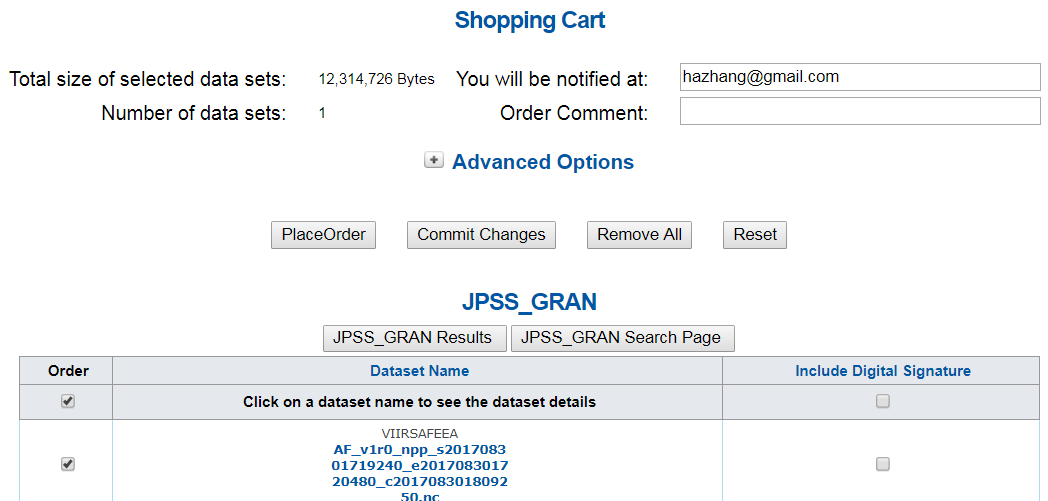 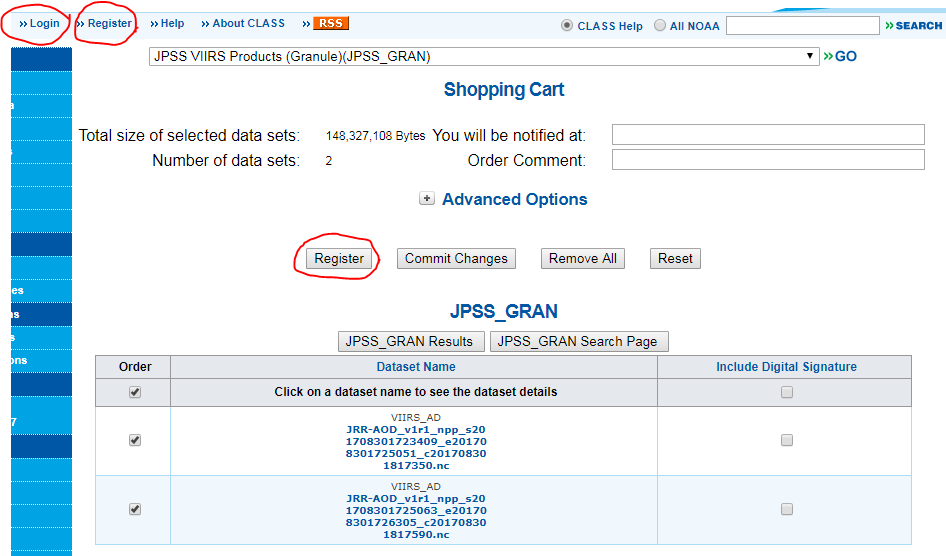 For GMTCO, the selections in the following slide should be done before placing order
9
Before order GMTCO files, click open the “Advanced Options” on the shopping cart page.  Make sure the selections of “package Geolocation with JPSS Data Products” and “De-aggregate JPSS Data products” are selected as following:
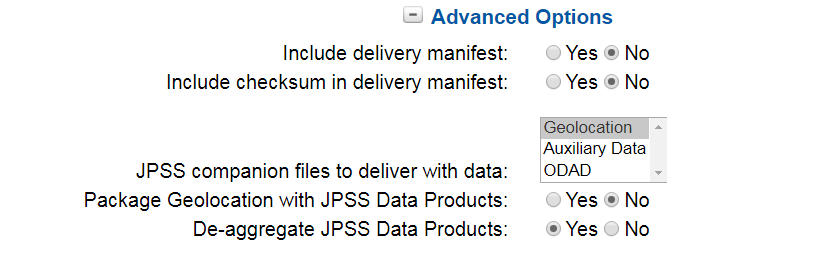 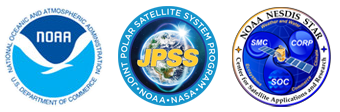 Ordering Fire and GMTCO files from CLASS (https://www.class.ncdc.noaa.gov)
8. Once CLASS is done preparing your order you will receive an email from them with instructions on how to download the files.
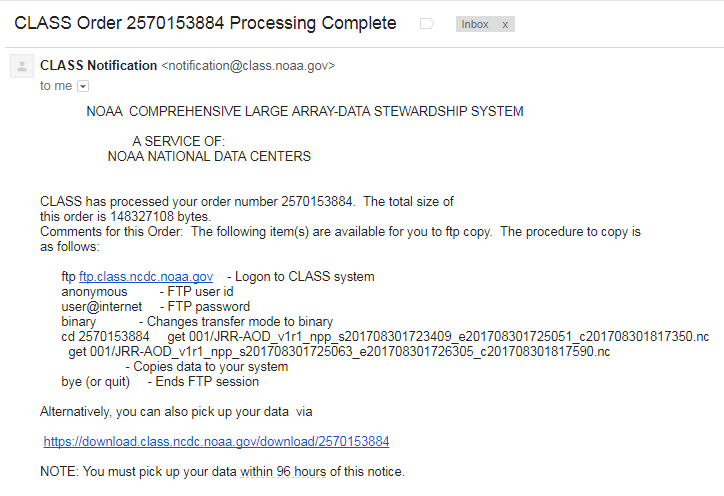 11
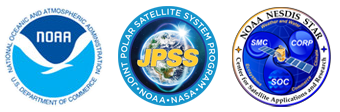 Ordering EPS AOD and ADP files from CLASS (https://www.class.ncdc.noaa.gov)
Subscription without Manual Download
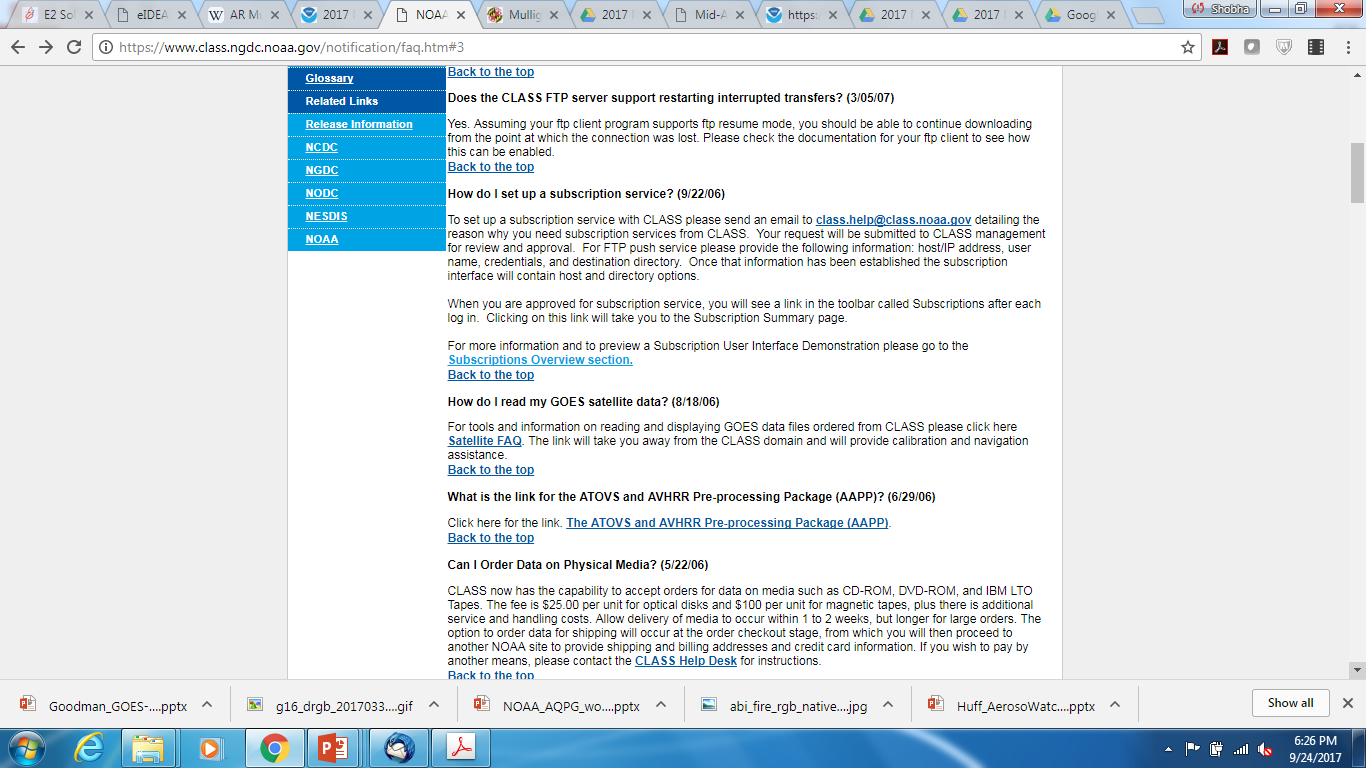 12